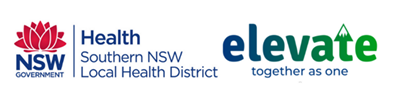 MENTAL HEALTH ALCOHOL AND OTHER DRUGS ORGANISATIONAL STRUCTURE


CURRENT
District Director
Executive Assistant
Senior Allied Health Lead
(Principal Psychologist)
Clinical Director
Alcohol and Other Drugs
Director
Community Mental Health
Manager
Priority Programs and Community Partnerships
(Health Manager 4)
Manager
Alcohol and Other Drugs
Director
Inpatient Mental Health
Manager
Clinical Excellence and and Innovation
Senior Nurse
Clinical Director
Mental Health
Business Manager
Proposed delete position
Proposed new position